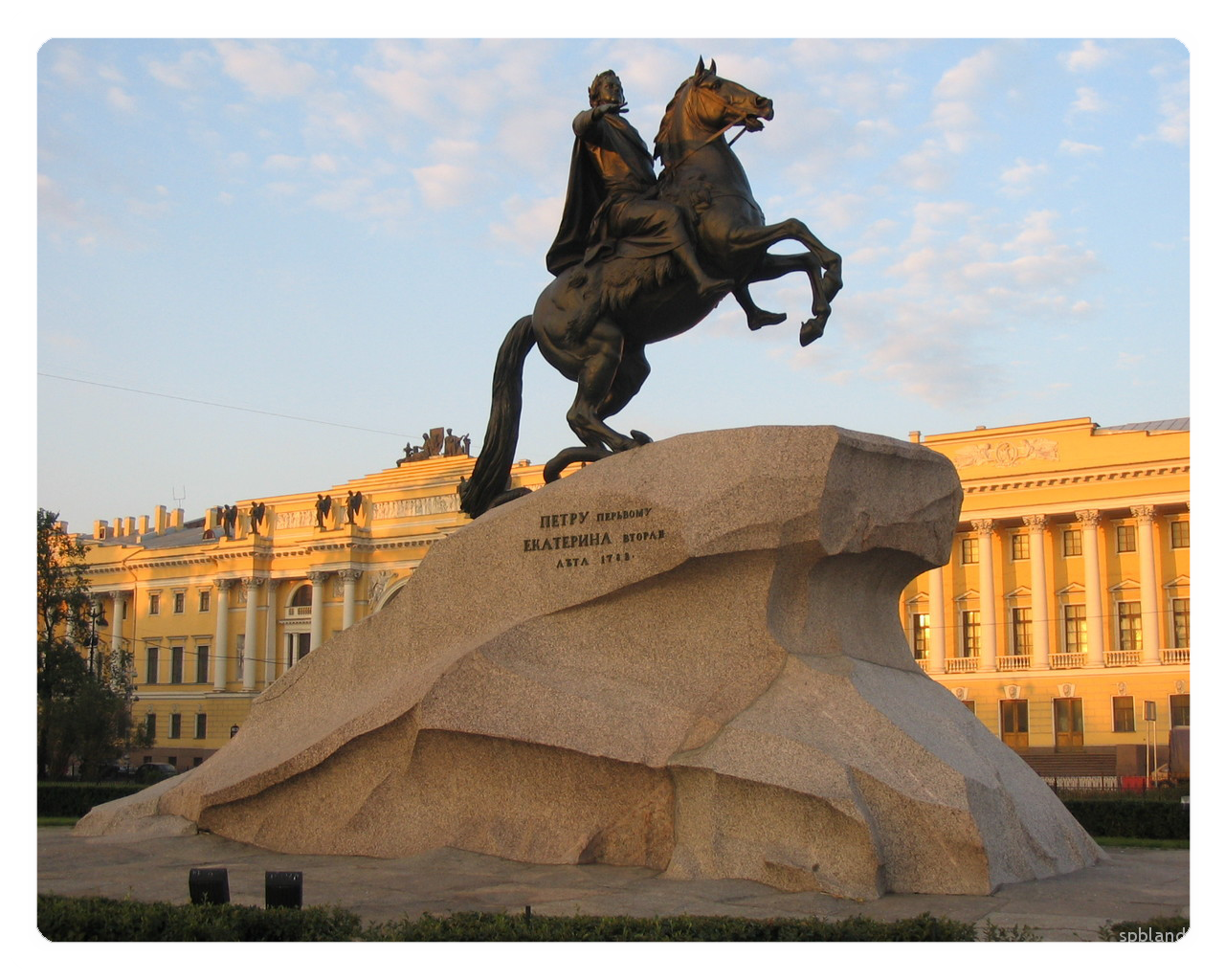 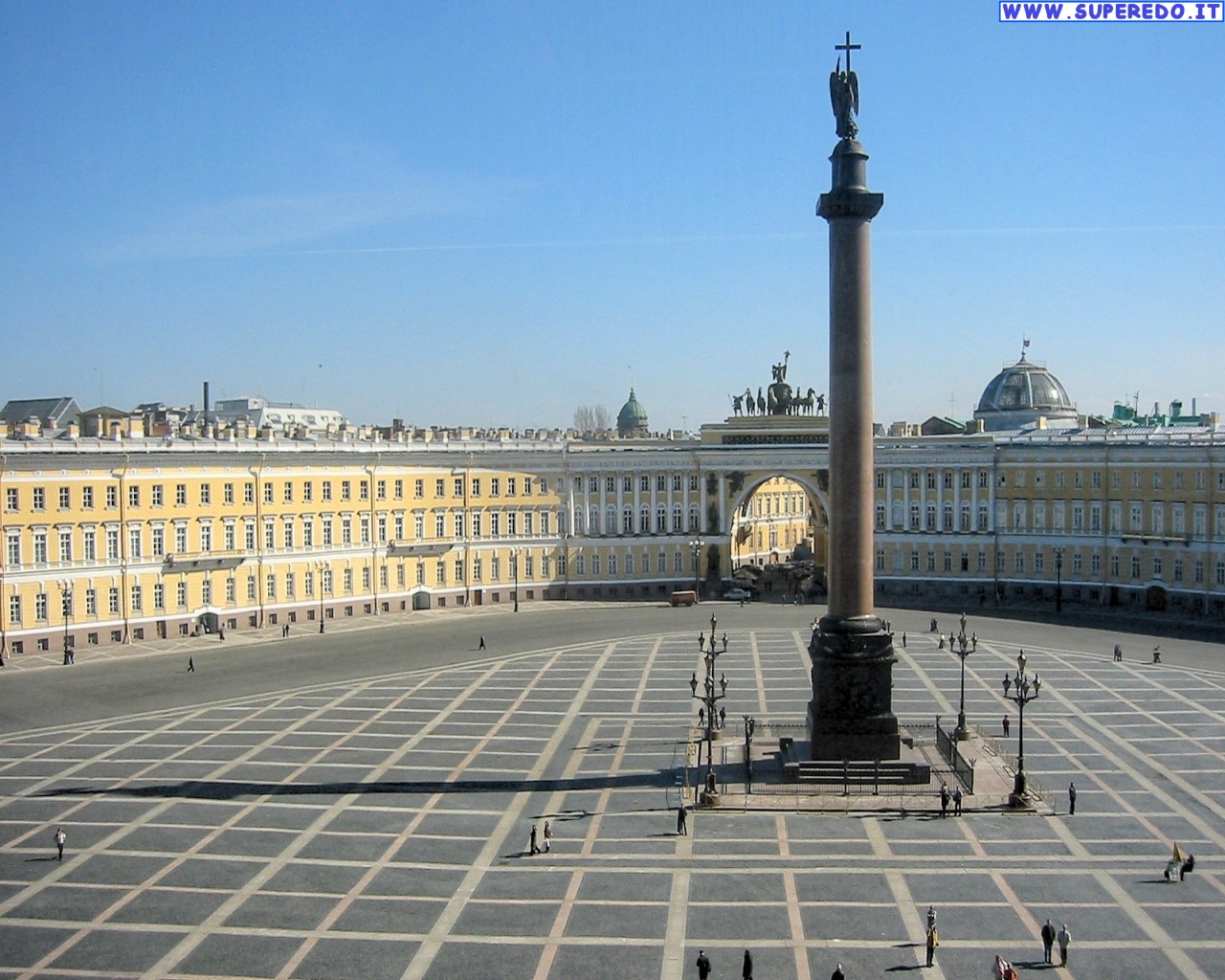 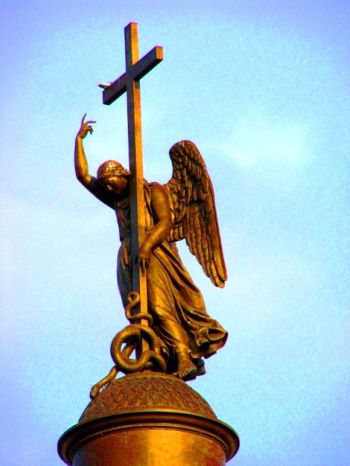 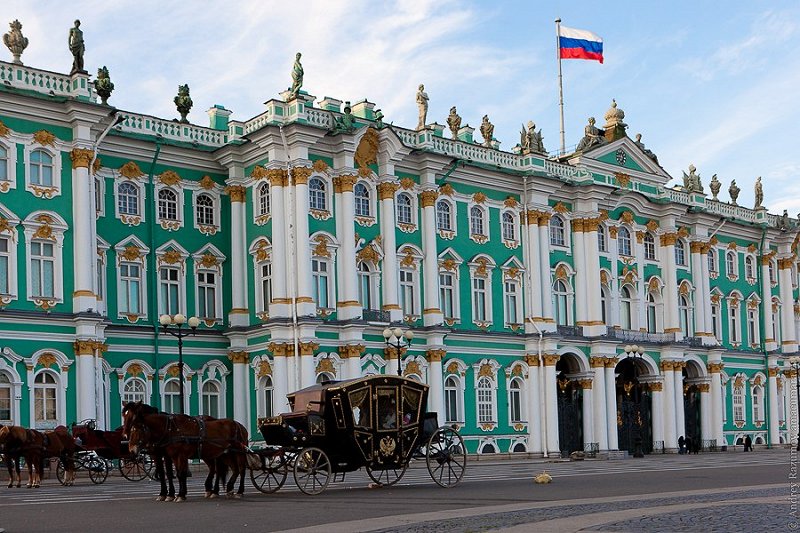 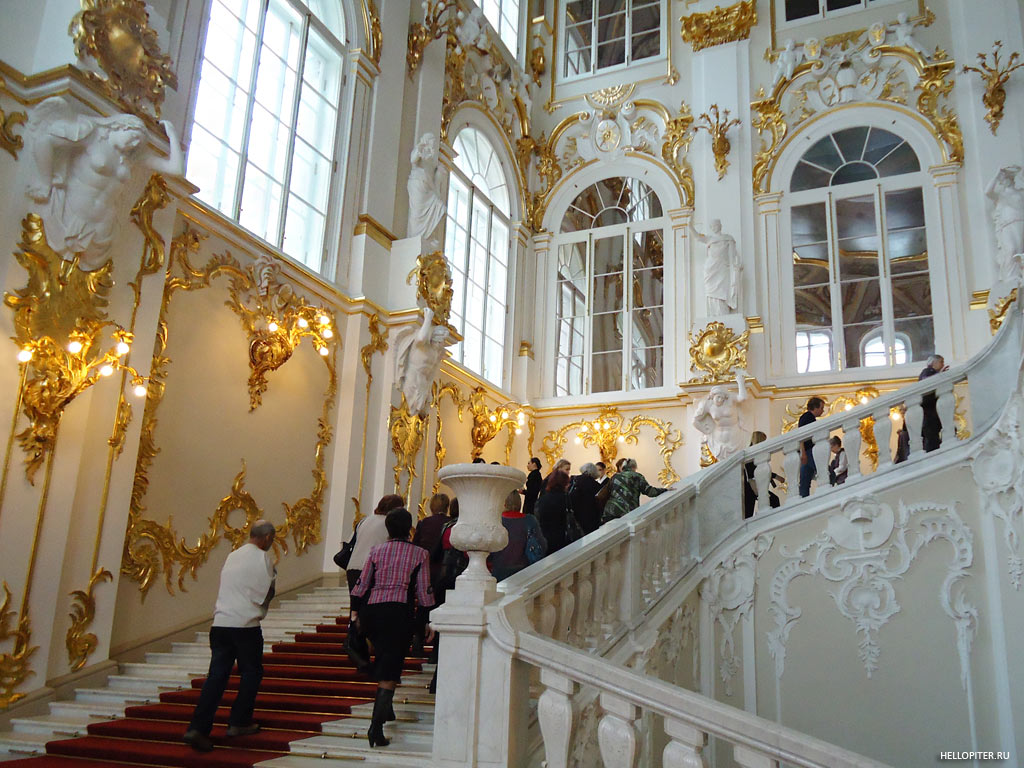 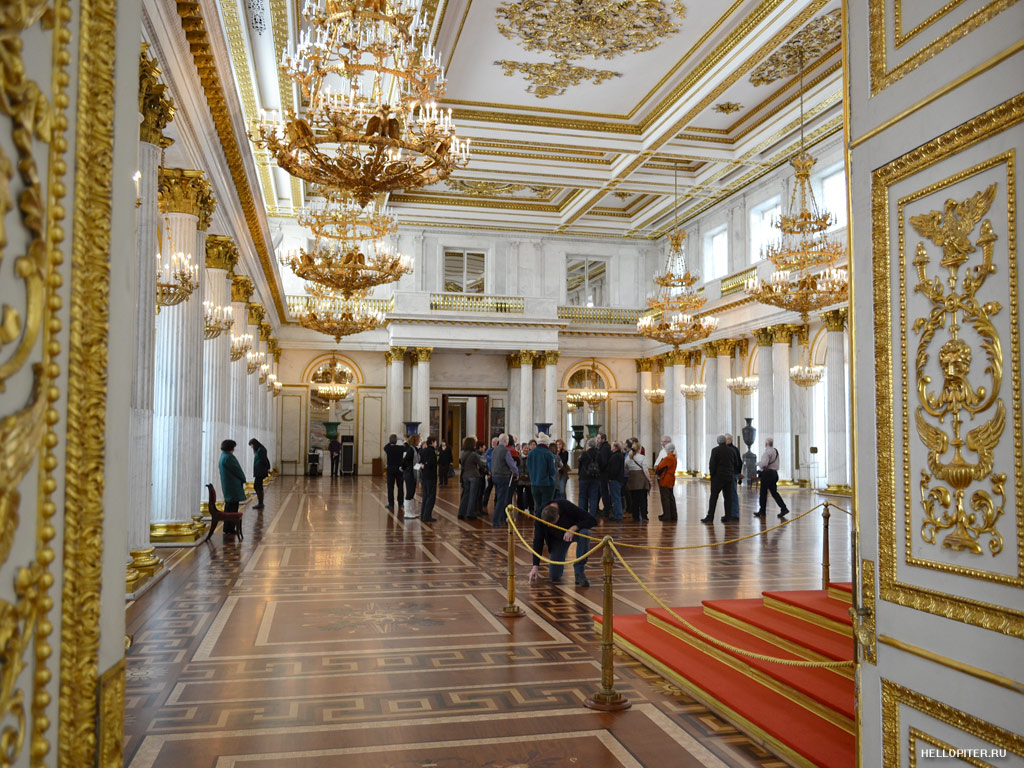 БОЛЬШОЙ ТРОННЫЙ ЗАЛ
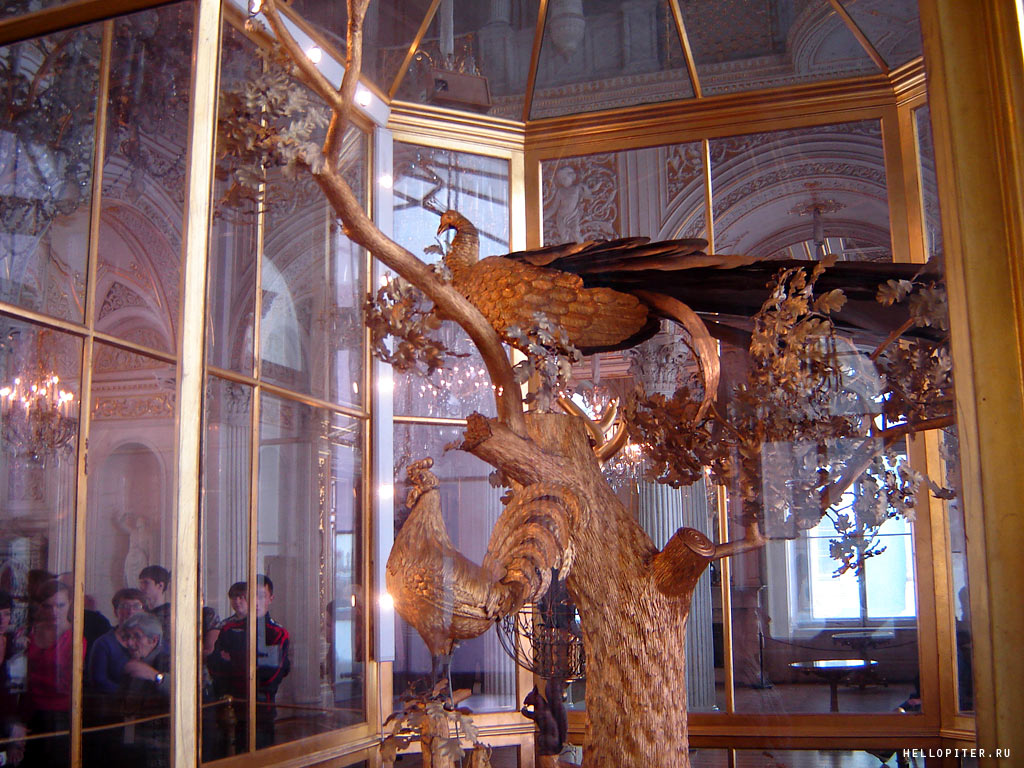 ЧАСЫ «ПАВЛИН»